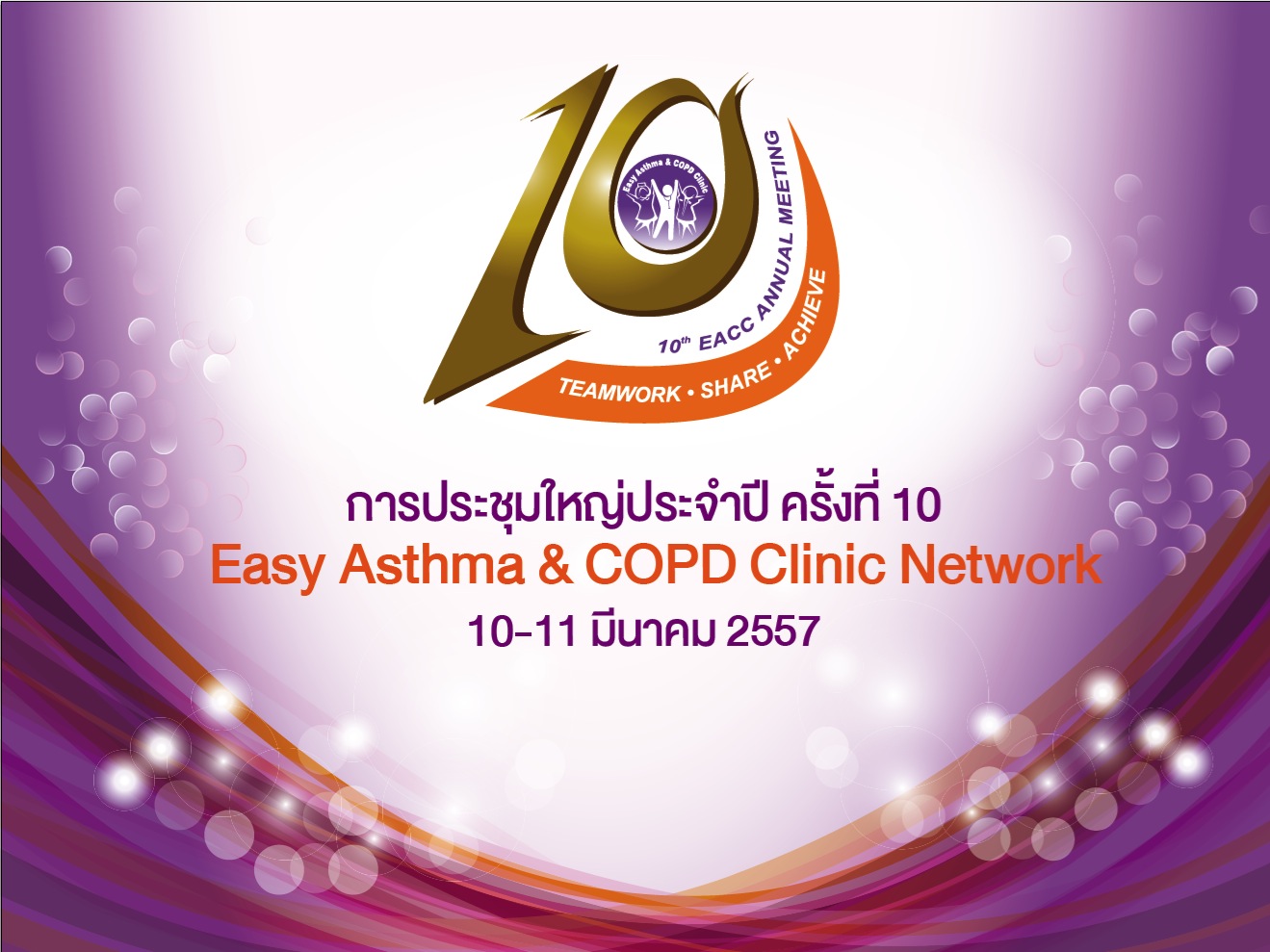 นวัตกรรมบุคคลต้นแบบ COPD Role Model
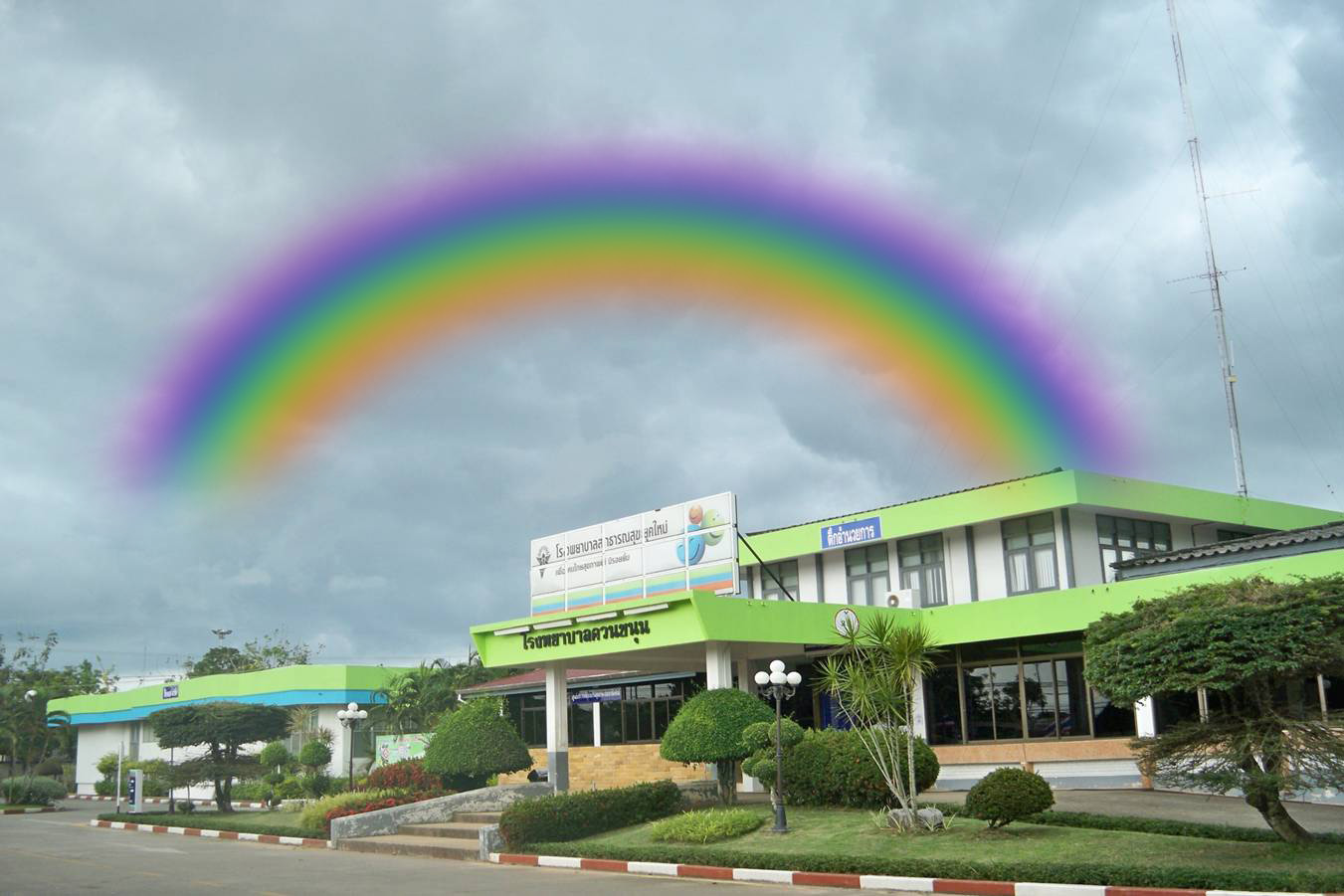 Asthma/COPD Clinic 
รพ.ควนขนุน
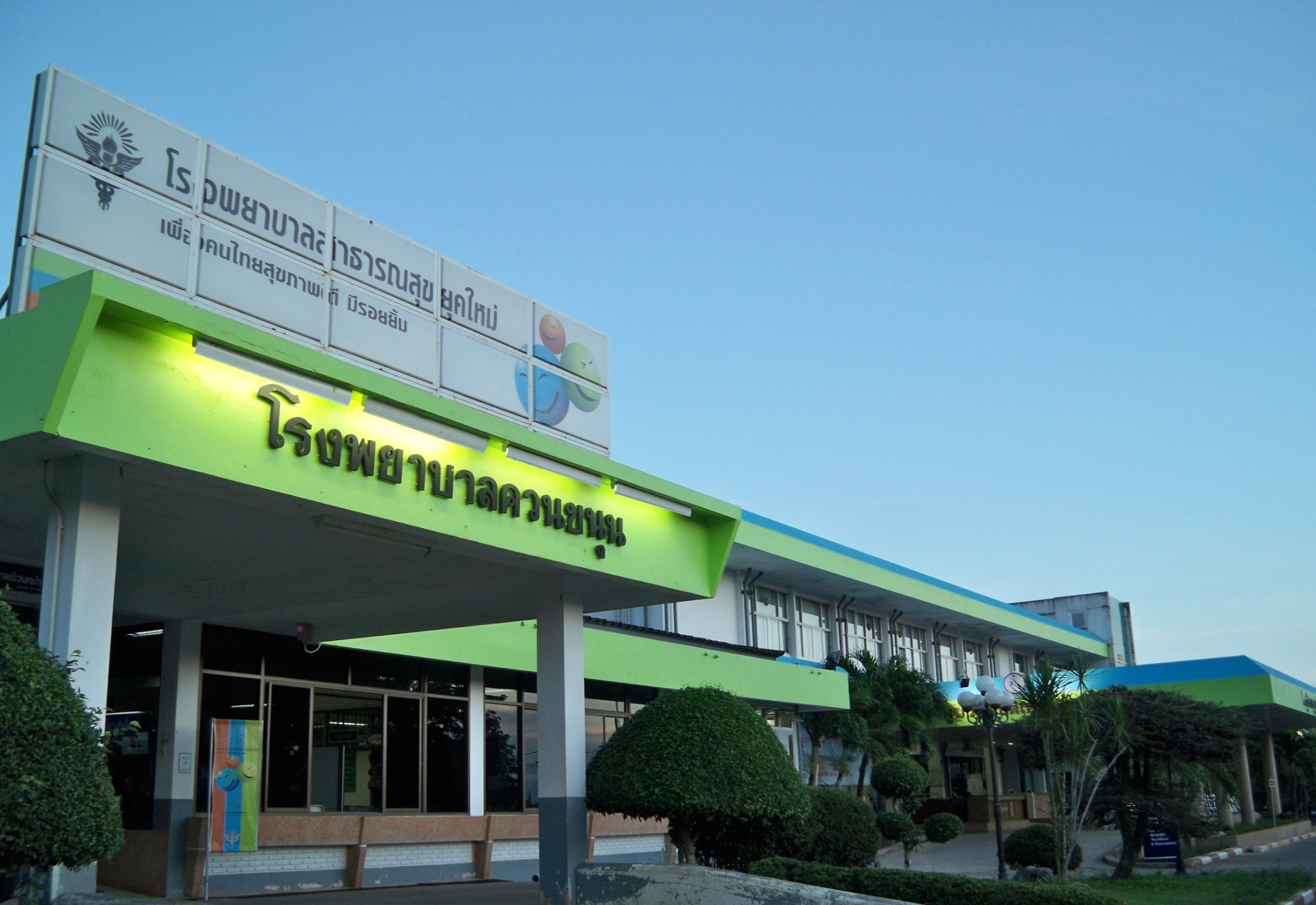 เมืองหนังโนรา ... 

  พราวน้ำตก …
  ทะเลสาบงาม ... 

  น้ำพุร้อน ...
... อู่นาข้าว   
... แหล่งนกน้ำ   

... เขาอกทะลุ
รพ.ชุมชนขนาด 90 เตียง  CMU  1 แห่ง  รพสต 16 แห่ง
ที่มาและความสำคัญ
รพ.ควนขนุนเป็น รพ.ชุมชน ขนาด 90 เตียง 
 ขึ้นทะเบียน COPD 279 คน (กย.56)
 สถิติที่สำคัญ
           COPD ติดอันดับ 1 ใน 5 ของผู้ป่วยที่มารับบริการ  (2553-2556)




           อัตรารักษาพยาบาลผู้ป่วยเฉลี่ย 10,514 บาทต่อครั้งที่นอน รพ.
COPD c AE
53-54 : 44.89, 52.35
55 : 12.00
COPD c Admit
53-54 : 15.00, 6.33
55 : 8.00
วิเคราะห์ปัจจัยที่มีผลต่อการควบคุมโรค
สิ่งแวดล้อมที่บ้าน 
วิถีชีวิต
โรคร่วมอื่นๆ เช่น DM 
HT  IHD ect.
Drug Related Problems
COPD with AE   PF < 80 
CAT Score > 0 mMRC≥2
แนวทางการรักษา
สูบใบจาก/บุหรี่/เหนียดยา
พฤติกรรมการรับประทาน        อาหาร /อารมณ์เครียด
พฤติกรรมการออกกำลังกาย
กิจกรรมที่บ้าน / 
การออกแรง /อาชีพ
เพื่อเสริมสร้างแรงบันดาลใจและความภาคภูมิใจในตนเอง
เพื่อให้ผู้ป่วยปอดอุดกั้นเรื้อรังสามารถดูแลตนเองได้ตามศักยภาพ
เพื่อให้ผู้ป่วยปอดอุดกั้นเรื้อรังมีคุณภาพชีวิตที่ดีสามารถดำรงชีวิตได้ตามปกติ
วัตถุประสงค์
1
2
1
3
ตัวชี้วัด
๑   ผู้ป่วยปอดอุดกั้นเรื้อรังมีความรู้ในการดูแลตนเองผ่านการประเมินความรู้ ๖ ฐาน ร้อยละ ๘๐
๒  ลดอาการกำเริบเฉียบพลันในผู้ป่วยปอดอุดกั้นเรื้อรัง  ร้อยละ ๕๐
๓  คะแนนประเมิน CAT Score ลดลง ร้อยละ ๕๐ (เป้าหมาย ๐)
๔  มีบุคคลต้นแบบที่ดีเป็นแบบอย่างในการแลกเปลี่ยนเรียนรู้ ผู้รับบริการเกิดขวัญและกำลังใจ 
ความภาคภูมิใจในการดูแลตนเอง
Asthma/COPD Clinic รพ.ควนขนุน
ผู้ป่วยปอดอุดกั้นเรื้อรังทุกคนที่มารับบริการที่คลินิกasthma/COPD และงานผู้ป่วยนอก ทุกราย
2
กลุ่มเป้าหมาย
1
ผู้ป่วย COPD ที่มีอาการกำเริบเข้ารักษาตัวในโรงพยาบาลบ่อยและที่มารักษาตัวซ้ำใน 28วัน (Admit + readmit)
(ค้นหาสาเหตุ ให้การดูแลตามแนวทาง เพื่อให้ผู้ป่วยมีพฤติกรรมเรียนรู้ก้าวสู่การเป็น COPD Role Model ต่อไป)
ระยะที่ ๑   ( ตุลาคม ๒๕๕๕ – มีนาคม ๒๕๕๖)
ระยะที่ ๒   ( เมษายน ๒๕๕๖ – กุมภาพันธ์ ๒๕๕๗)
www.themegallery.com
แนวทางการดำเนินการ
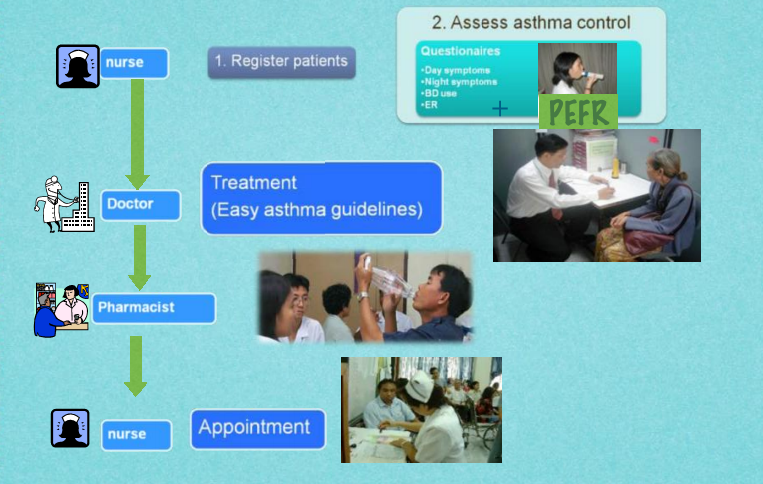 2.COPD  Asscess  Test
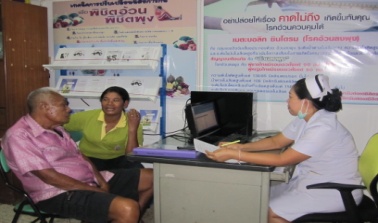 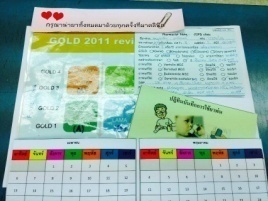 3.Pharmacist ประเมิน DRP
5.Treatment 
GOLD Guideline
4.กายภาพ
ออกกำลังกาย
6minute walk
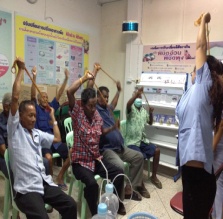 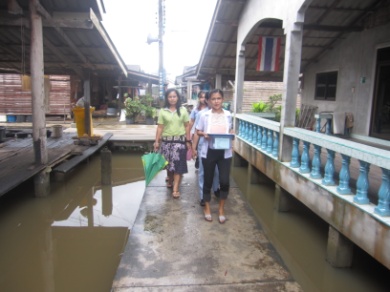 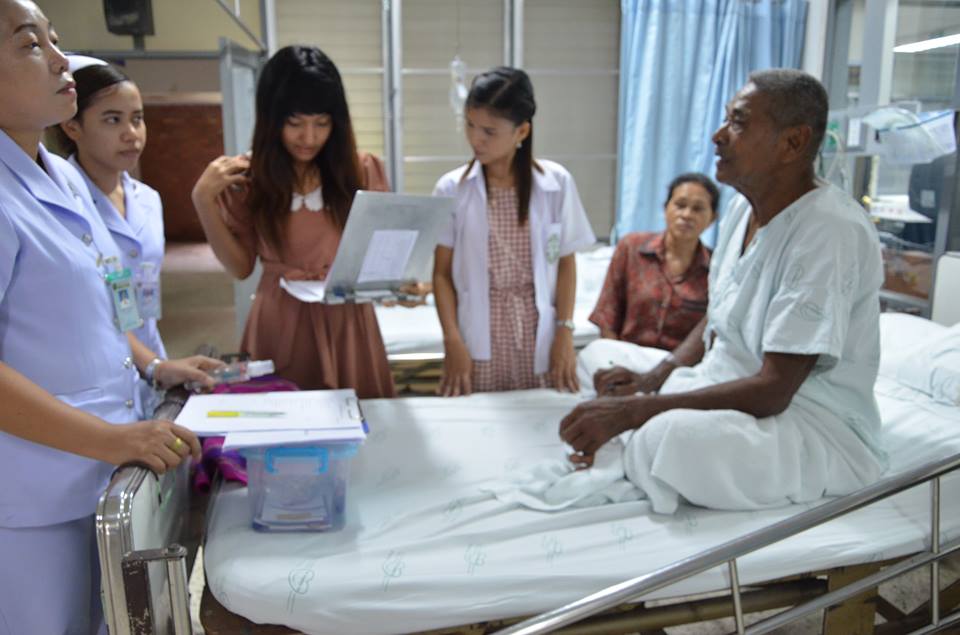 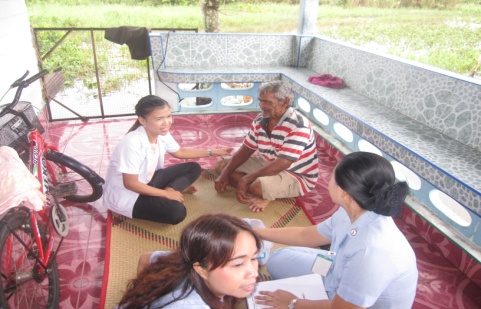 ขาดต้นแบบที่ดี สมาชิกยังขาดกิจกรรมการมีส่วนร่วมในการแสดง
ความคิดเห็น/แลกเปลี่ยนประสบการณ์
กิจกรรมหลักมากทำงานเร่งรีบตามมาตรฐานที่กำหนดในเวลาจำกัด
    ซักประวัติตามมาตรฐาน ประเมินอาการกำเริบเฉียบพลัน 
    ทำกลุ่มออกกำลังกาย กิจกรรมเดิน ๖ ประเมินการใช้ยา
วิเคราะห์
  กิจกรรม
   COPD
   รอบ 1
กิจกรรมเสริม กรณี ประสานงานระหว่างแผนก เช่น
  แผนกฉุกเฉิน  (ส่งพ่นยา) คลินิกจิตเวช (ประเมิน Depress)
   คลินิกอดบุหรี่ คลินิกทันตกรรม
ผู้ป่วยสูงอายุ ร้อยละ๑๐๐  มีข้อจำกัดด้านการสื่อสาร   การรับรู้  
การมอง การฟังการเคลื่อนไหว
ขาดแรงจูงใจ /ขาดรูปแบบการเสริมแรงเป็นรูปธรรม
ขาดกิจกรรมการแลกเปลี่ยนเรียนรู้อย่างเป็นรูปธรรม
ทีมงานติดอบรม ประชุม,ไม่ครบทีม
www.themegallery.com
พัฒนาขั้นตอนดำเนินการ/กลวิธี รอบ1
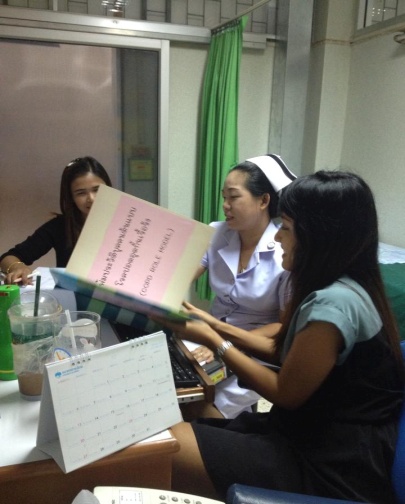 ๑.ประชุมทีมสหสาขาเป็นระยะ 
๒. จัดทำแผนกิจกรรมกลุ่มแลกเปลี่ยนเรียนรู้ที่ชัดเจน
ทำกิจกรรมกลุ่มย่อยทุกอังคารบ่าย
สำรวจความพึงพอใจ 6 ด/ ครั้ง
คัดเลือกบุคคลต้นแบบตามคุณสมบัติที่กำหนดไว้
เสริมสร้างแรงจูงใจแก่สมาชิก
ทำกลุ่มออกกำลังกายบริหารปอดถูกวิธี
๓. ติดตาม/ประเมินผล บันทึกในระบบคอมพิวเตอร์
๔.สรุปผลการปฏิบัติงาน
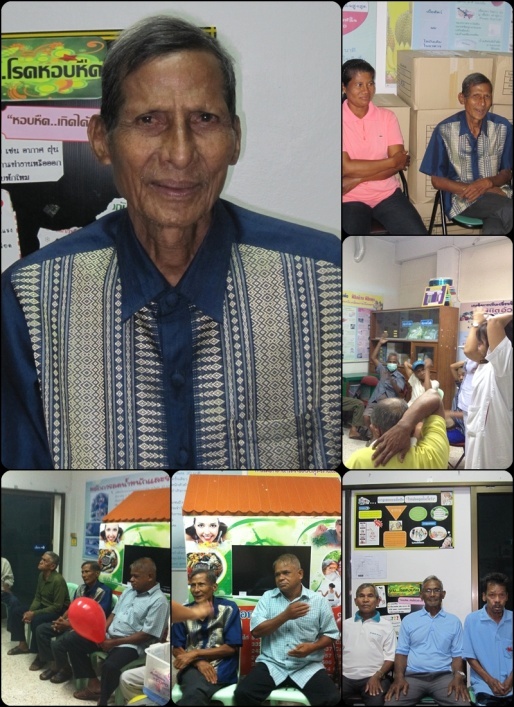 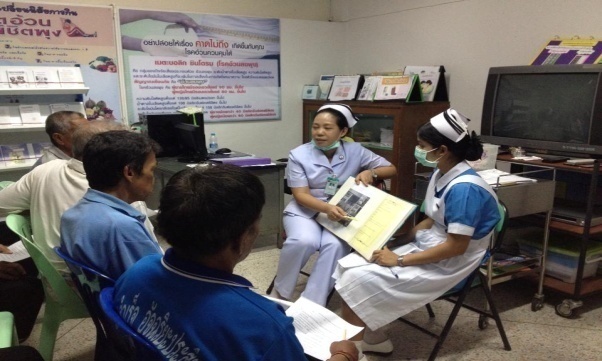 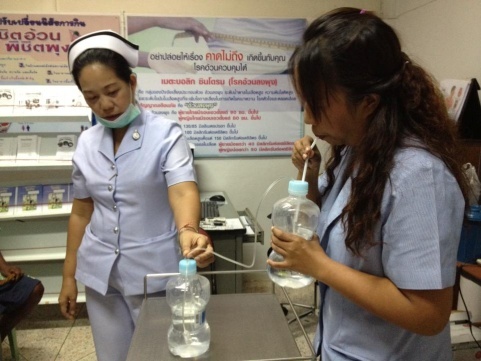 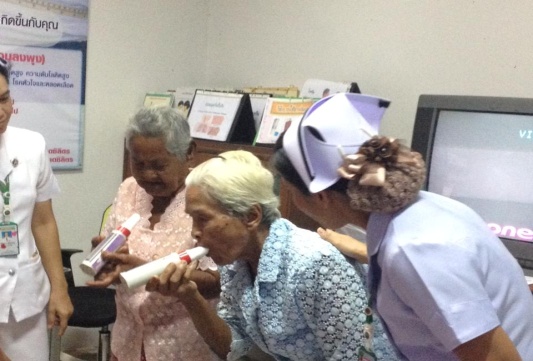 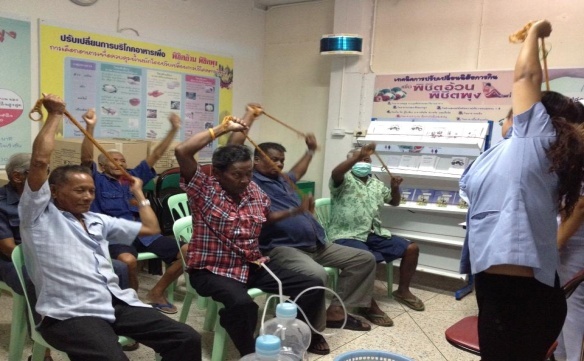 ผลการดำเนินการ
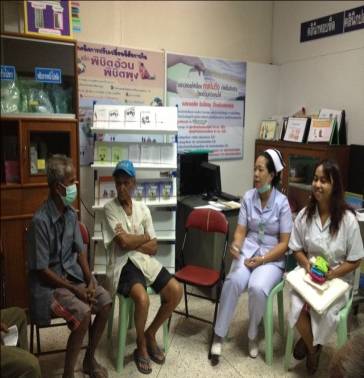 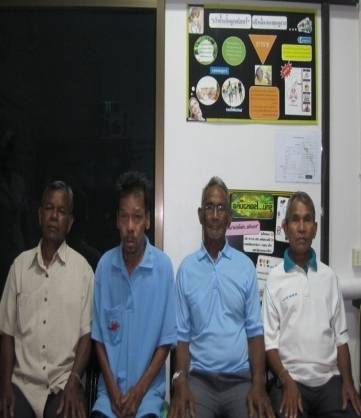 ผู้รับบริการที่มีโรคร่วม เช่น DM HT IHD มารับบริการ
ช่วงเช้า ทำให้ไม่ได้ทำกิจกรรมกลุ่มฯ
เวลาจำกัดต้องทำให้ทันในเวลาที่กำหนด
วิเคราะห์
กิจกรรม
COPD
รอบ 2
ผู้รับบริการบางรายมารับบริการหลัง เวลา๑๓ .๓๐ น
ทำให้ทำกิจกรรมกลุ่มไม่สมบูรณ์
ผู้รับบริการบางรายไม่สะดวกมาช่วงบ่าย 
ทำให้ไม่ได้ทำกิจกรรมกลุ่ม
ผู้รับบริการมีข้อจำกัดในการรับรู้ การฟัง 
ต้องพูดเสียงดังๆ และพูดหลายๆรอบจึงเข้าใจ
บางรายไม่มีญาติมาด้วย
ทีมงานติดประชุม ลาพักผ่อน ทำให้กิจกรรมกลุ่มไม่ต่อเนื่อง
www.themegallery.com
พัฒนาขั้นตอนดำเนินการ/กลวิธี รอบ 2
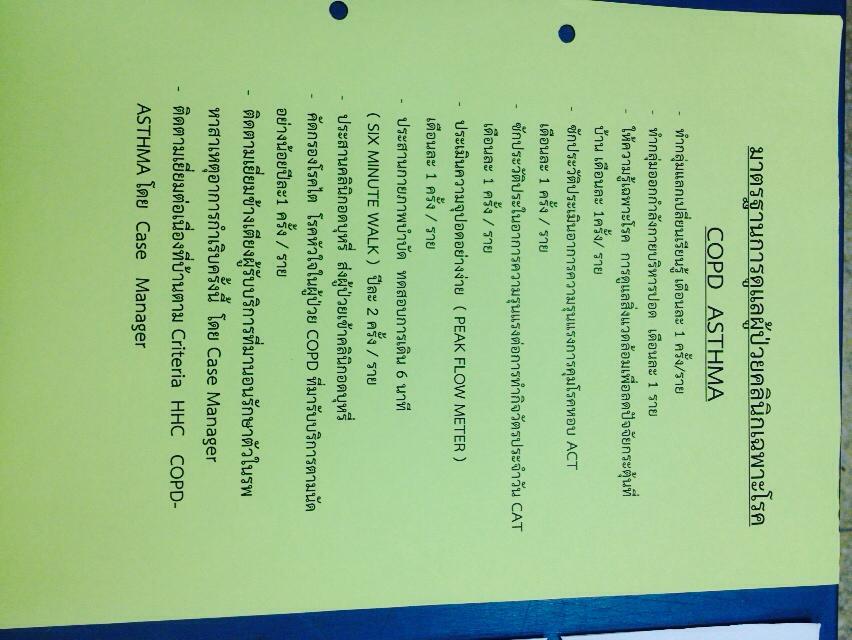 ๑. จัดทำแนวทางมาตรฐานการดูแลผู้ป่วย COPD
๒. กิจกรรมกระตุ้นผู้ป่วยให้มาร่วมกิจกรรมกลุ่มเพื่อแลกเปลี่ยน
    เรียนรู้การดูแลตนเอง มีรางวัลในการตอบคำถาม
๓. มีอัตรากำลังเสริมทดแทนเมื่อ จนท.ประจำลา/ประชุม
    โดยมีคู่มือเป็นมาตรฐานในการดูแลผู้ป่วยของแต่ละวิชาชีพ
๔. กิจกรรมเยี่ยมข้างเตียงผู้ป่วย
๕. กิจกรรมเยี่ยมบ้าน
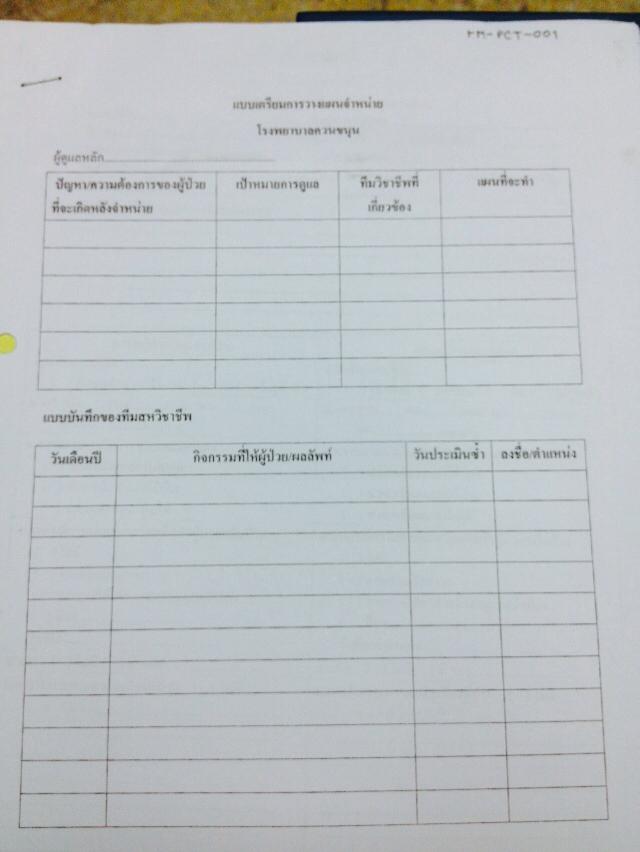 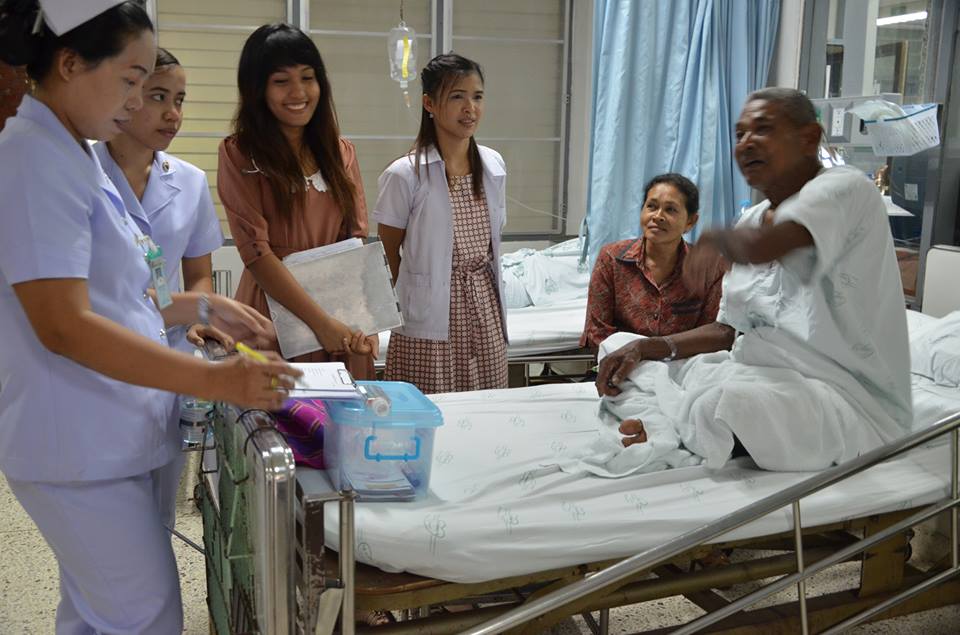 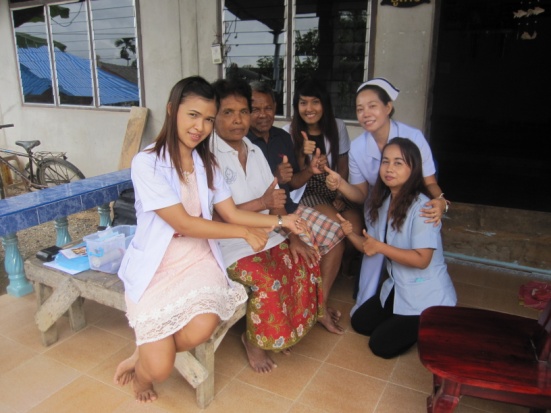 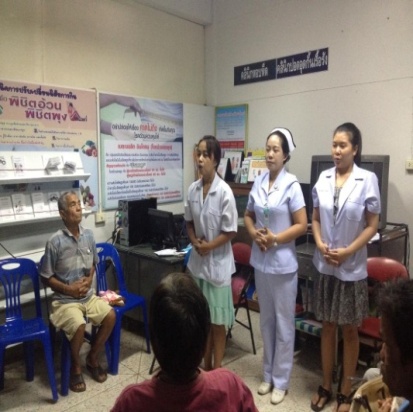 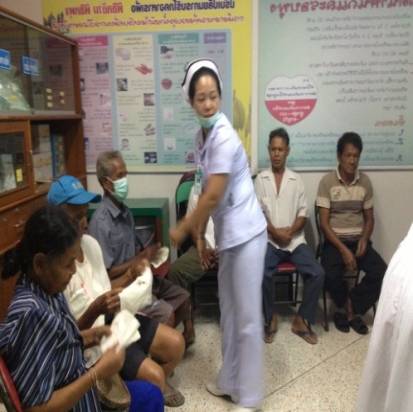 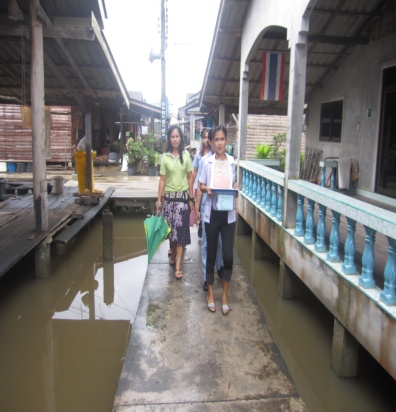 ผลการดำเนินการ
ผลการดำเนินการ
จากการดำเนินพบว่าจำนวนผู้รับบริการมีคุณภาพชีวิตดีขึ้นมีแนวโน้มเพิ่มขึ้นได้จากประเมินจากคะแนน CAT SCORE เป็นศูนย์และเข้าใกล้ศูนย์มากขึ้นด้วย  แต่ก็ยังพบผู้ป่วยส่วนหนึ่งยังมี  CAT SCORE  เพิ่มขึ้นจากการมีอาการกำเริบที่บ้านซึ่งมักพบในผู้ป่วยโรคร่วมหลายโรค และผู้ป่วยรายใหม่ที่เพิ่งมารับบริการที่คลินิกเฉพาะโรค ส่วนร้อยละความพึงพอใจในการบริการมีแนวโน้มดีขึ้นเป็นลำดับ
ผลการดำเนินการ
ร้อยละของ pt COPD c Admit ปี ๕๖
ร้อยละของ pt COPD c AE
ร้อยละของ pt COPD ที่บริหารหายใจถูกต้องปี ๕๖
จากการดำเนินพบว่าร้อยละของผู้ป่วย COPD c AE ในปี 56 ลดลงอย่างชัดเจนแต่อย่างไรก็ตามในช่วง มค. มีค. เมย. มีอัตรา Exacerbration สูงขึ้น เนื่องจากสภาพอากาศเปลี่ยนแปลง และมีผู้ป่วยรายใหม่เพิ่มขึ้น 
    อัตราการ Admit มีแนวโน้มลดลงหลังการจัดทำ COPD Role Model (พค.56) ช่วง ธค. มีแนวโน้ม Admit สูงเนื่องจากเป็นช่วงฤดูฝน และช่วง มีค.เนื่องจากผู้ป่วยรายใหม่รักษาไม่ต่อเนื่อง
    ผู้ป่วยบริหารการหายใจได้ถูกต้องสูงขึ้น  เฉลี่ยร้อยละ 94.56
ผู้รับบริการเกิดกระบวนการเรียนรู้ผ่านความรู้ ๖ ฐานที่กำหนดไว้ ร้อยละ 80
2
4
3
สรุปผลการดำเนินงาน
1
สามารถลดอาการ COPD c Exacerbration ลง
ร้อยละ 67
ค่า CAT Score (ปี 2556) เท่ากับ 0 ร้อยละ 16.60
ค่า CAT Score (ปี 2556) ลดลง ร้อยละ 18.59
เกิดบุคคลต้นแบบตามคุณสมบัติที่กำหนดไว้  เป็นแบบอย่างที่ดีแก่ผู้รับบริการอื่นๆ
www.themegallery.com
แผนการพัฒนาการดูแลผู้ป่วย COPD
3
2
1
เกิดชมรมผู้ป่วย COPD รพ.ควนขนุน
มีกิจกรรม “เพื่อนเยี่ยมเพื่อน”
ส่งเสริมให้ CASE Manager และทีมงาน ได้รับการอบรมพัฒนาตนเองอย่างต่อเนื่อง
จัดทำโครงการพัฒนาศักยภาพการดูแลตนเองในผู้ป่วยปอดอุดกั้นเรื้อรังปี ๒๕๕๗
COPD Day camp แบบเบ็ดเสร็จในวันเดียว
www.themegallery.com
เกณฑ์การคัดเลือก COPD Role Model
๑   ค่าคะแนน CAT SCORE =0 ติดต่อกัน 6 เดือนขึ้นไป
๒  ค่าประเมินความจุปอดอย่างง่าย (PF)   ≥ ร้อยละ 80
๓  จำนวนครั้งของการมาพ่นยาที่แผนกฉุกเฉิน = 0 หรือ ≤ 1 ครั้ง/ปี
๔  อัตราการพักรักษาตัวในโรงพยาบาลเท่ากับ 0
๕  ใช้ยาถูกต้อง ไม่มีอาการหอบกำเริบตอนกลางคืน
๖   ผลการเดินทดสอบ 6 นาที ระดับ Mmrc  = 0 – 1 คะแนน
ระดับการคัดเลือก
GOLD COPD Role Model มีคุณสมบัติ ๖ ข้อ
SILVER COPD Role Model มีคุณสมบัติ ๕ ข้อ
COPPER COPD Role Model มีคุณสมบัติ ๔ ข้อ
ภาพกิจกรรม
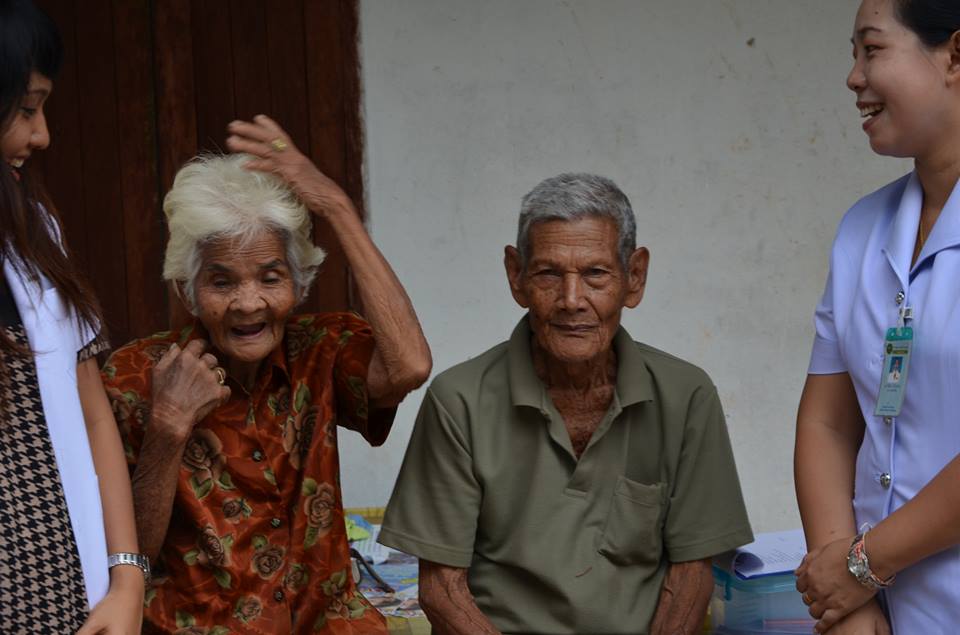 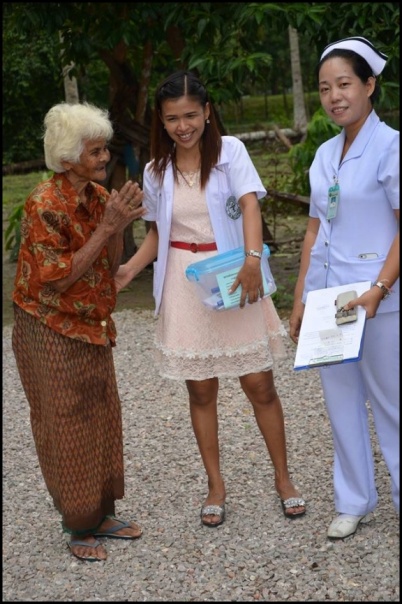 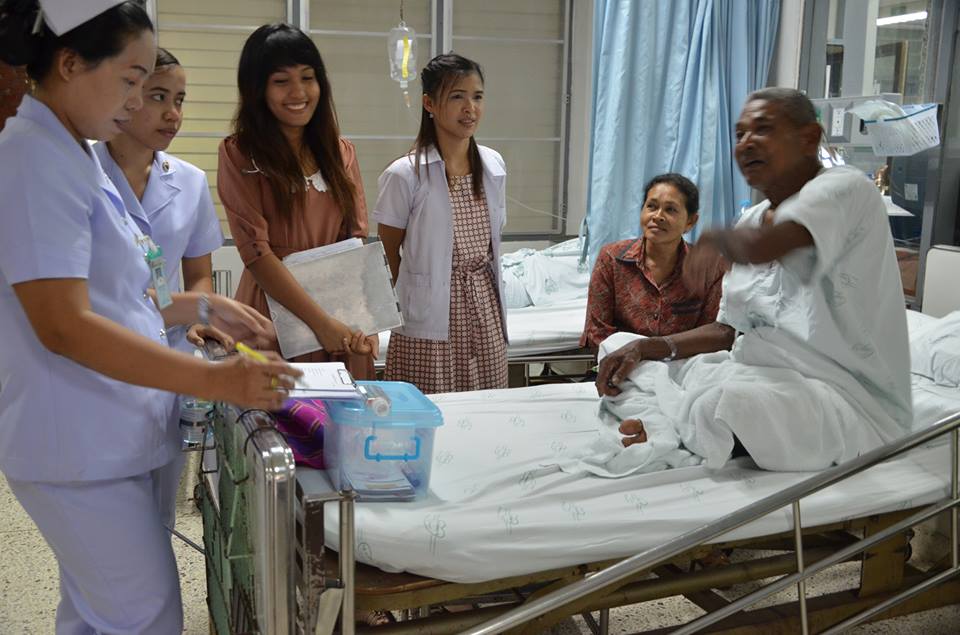 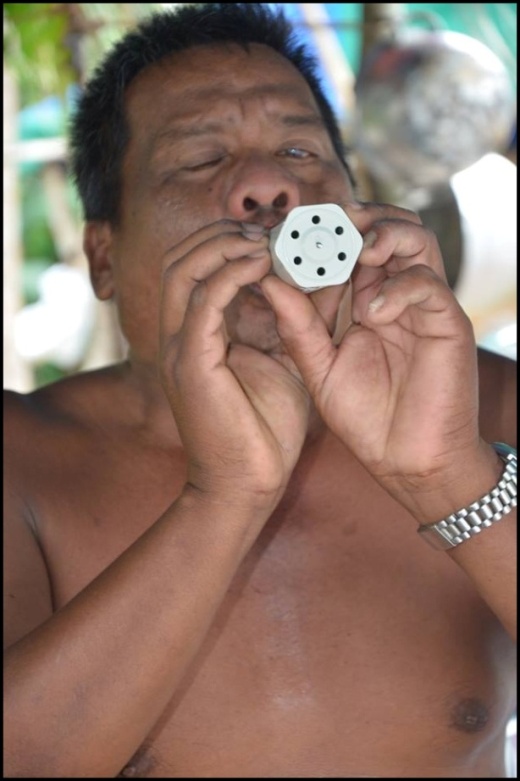 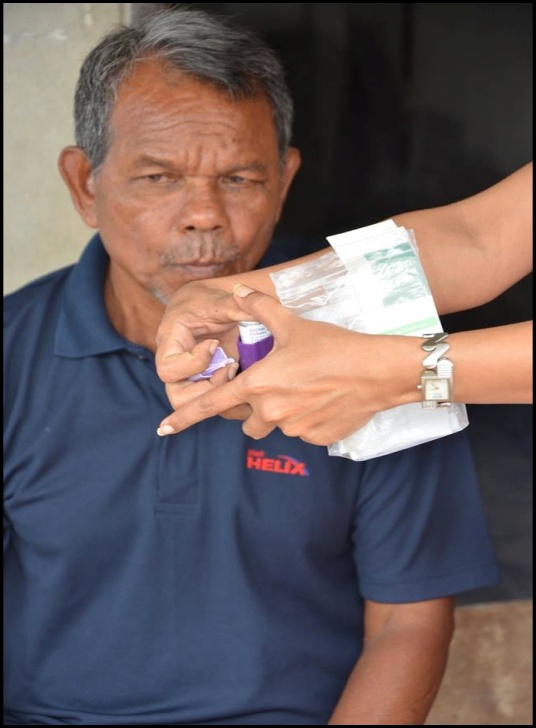 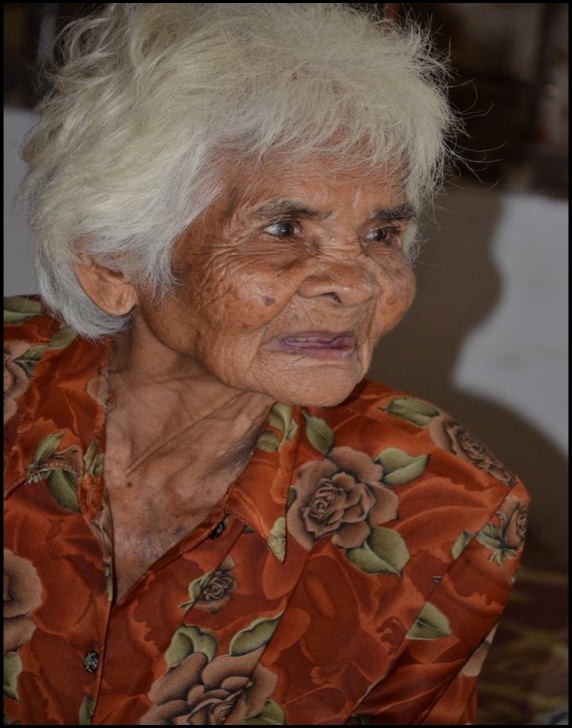 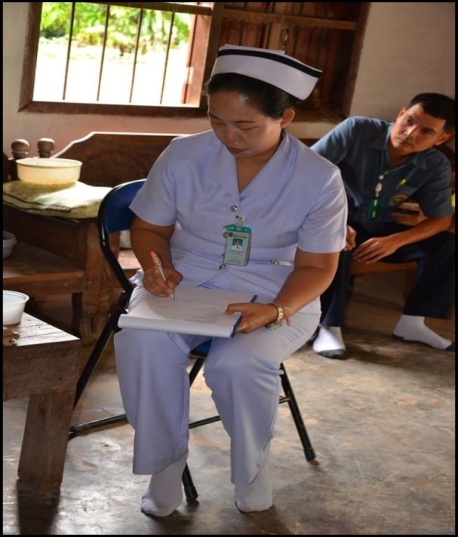 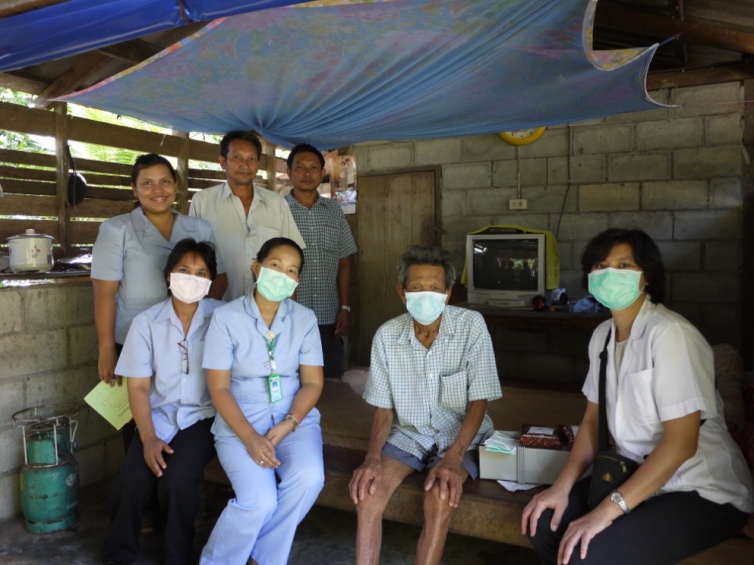 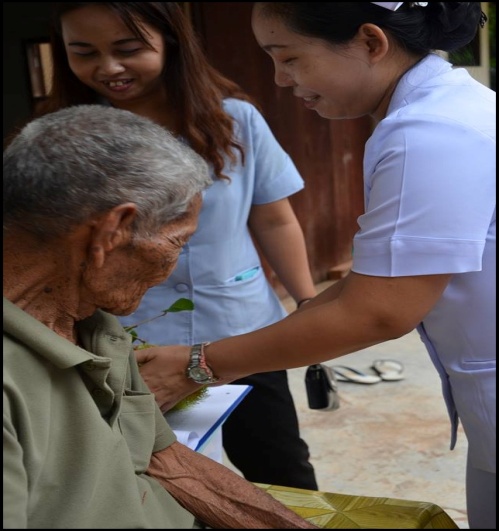 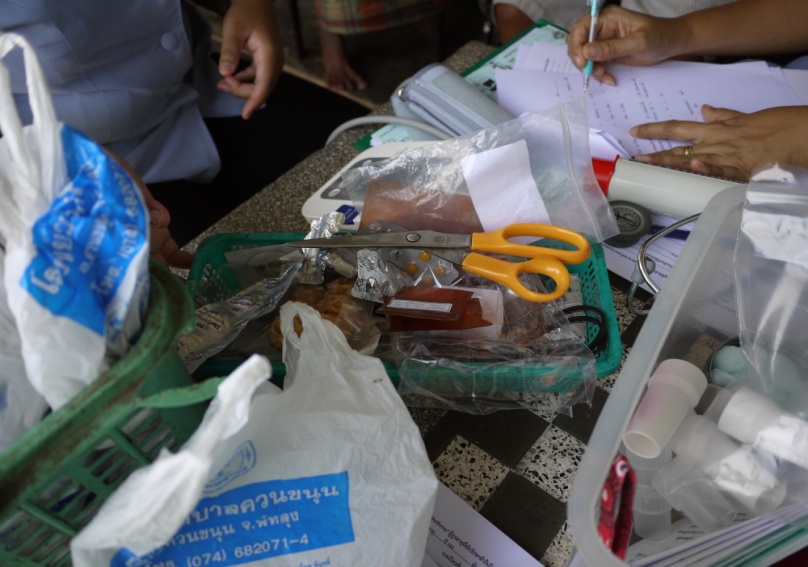 www.themegallery.com
สื่อช่วยสอน/ประเมิน
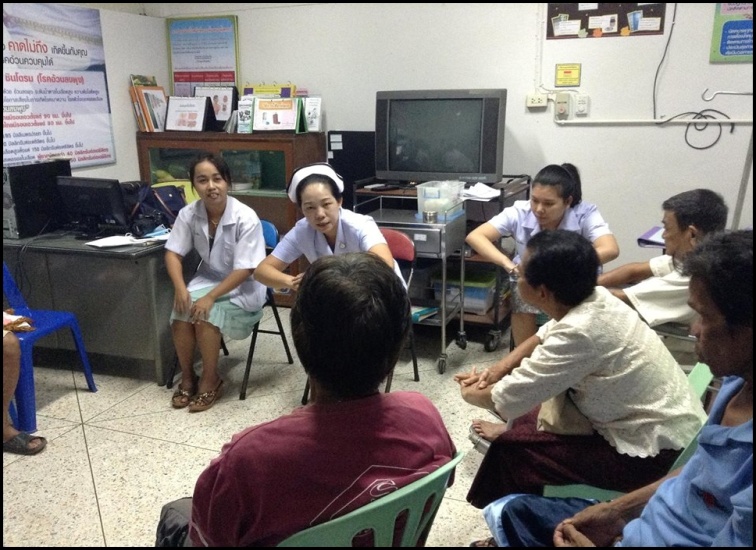 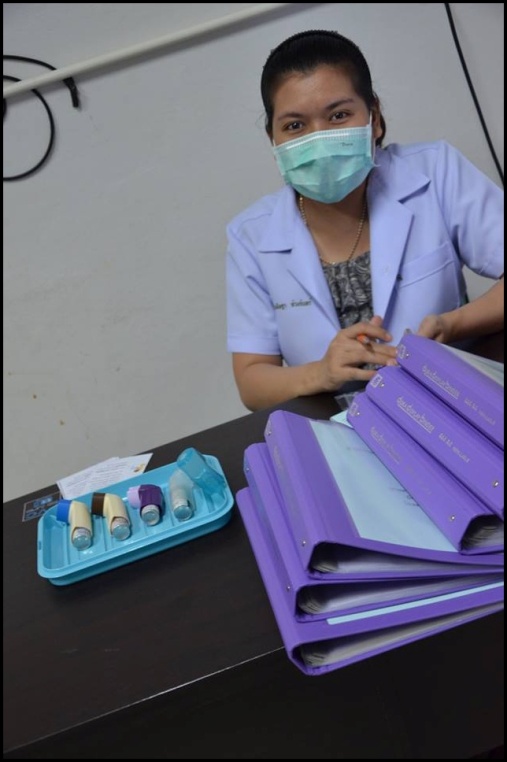 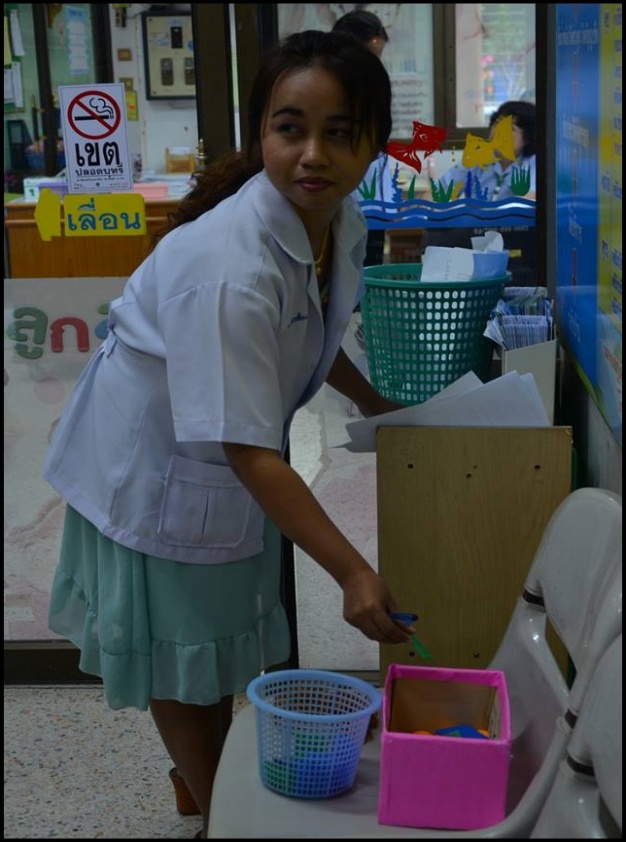 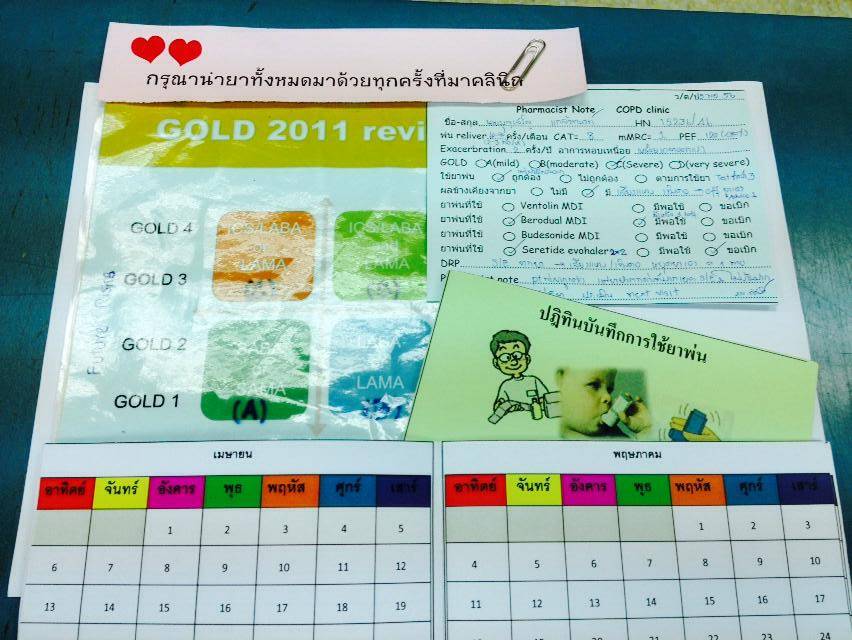 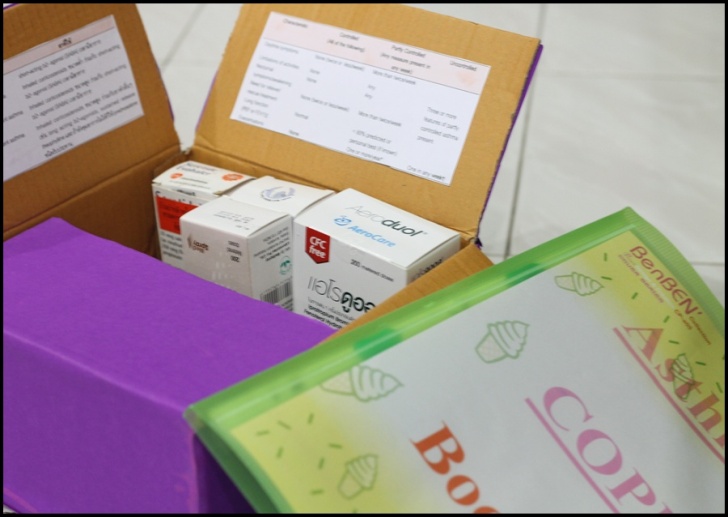 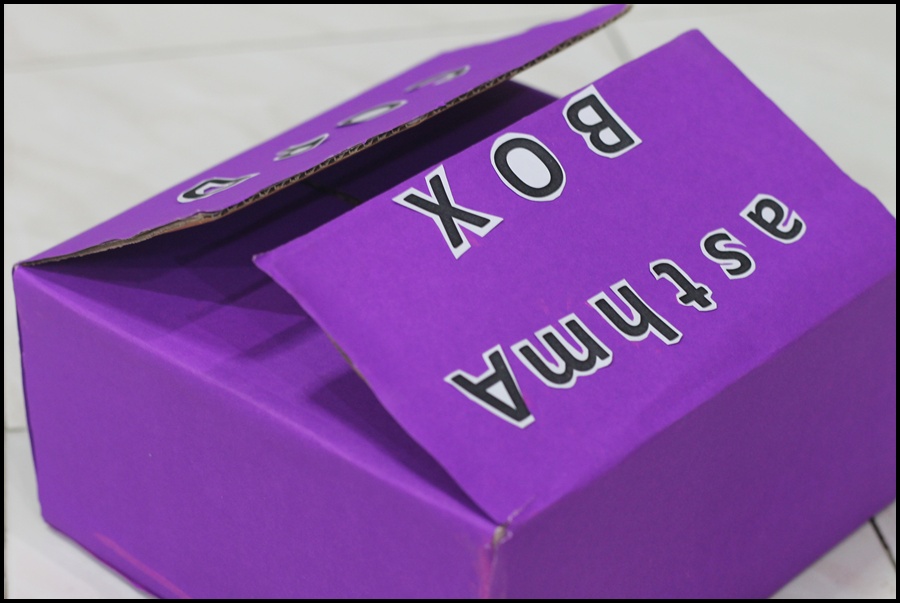 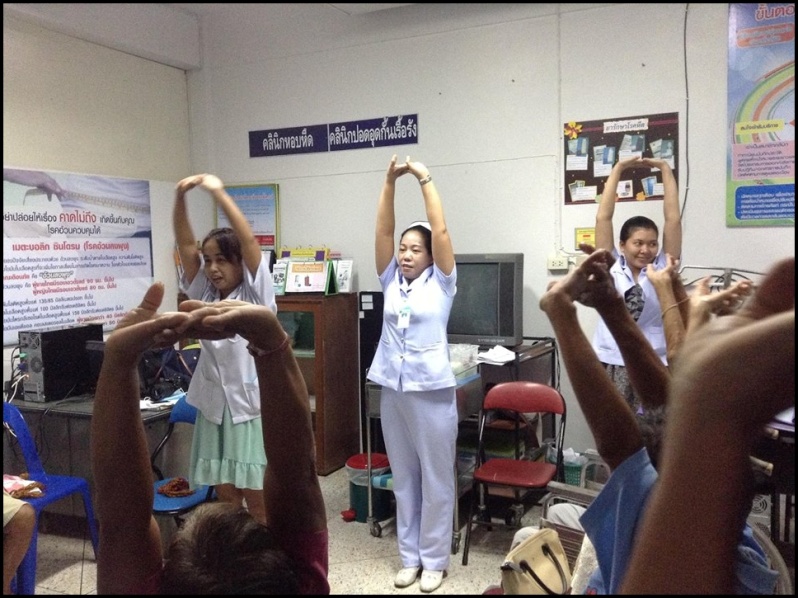 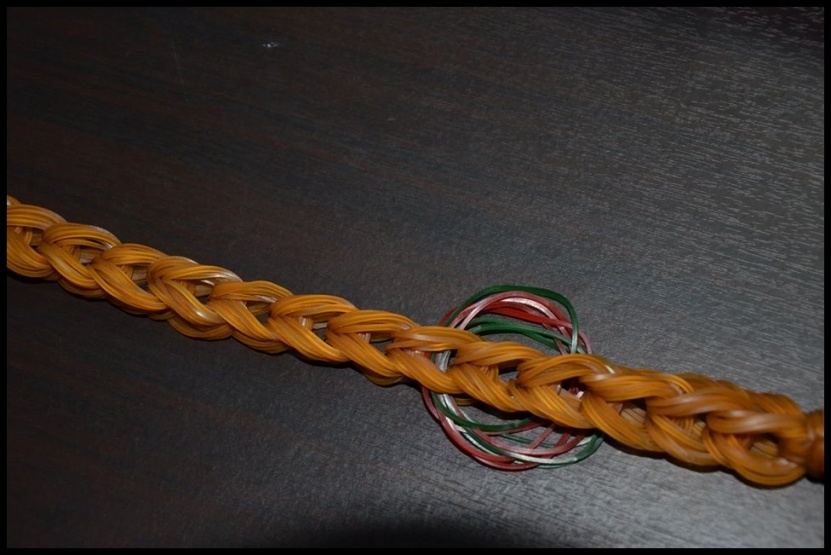 www.themegallery.com
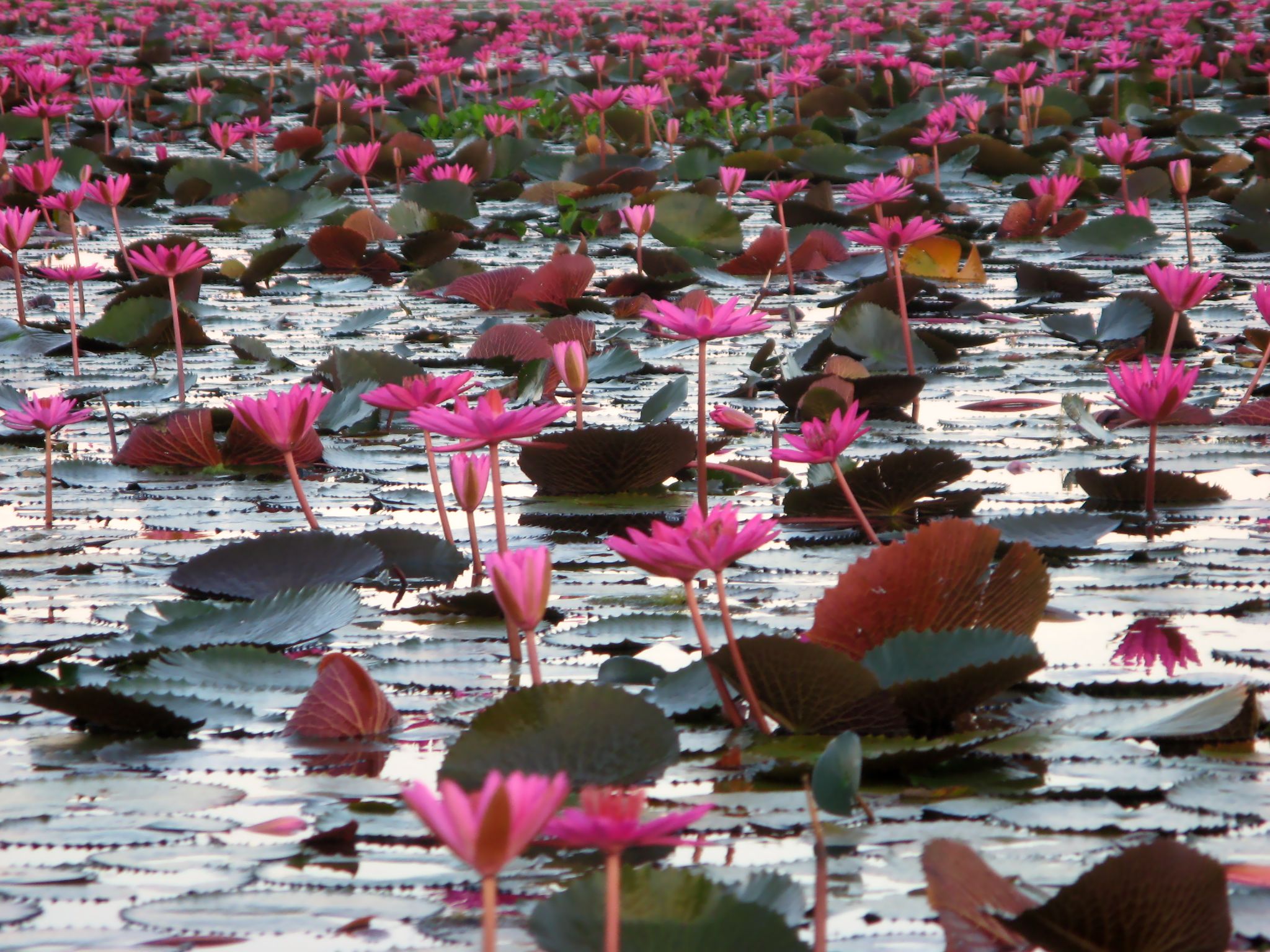 Thank you
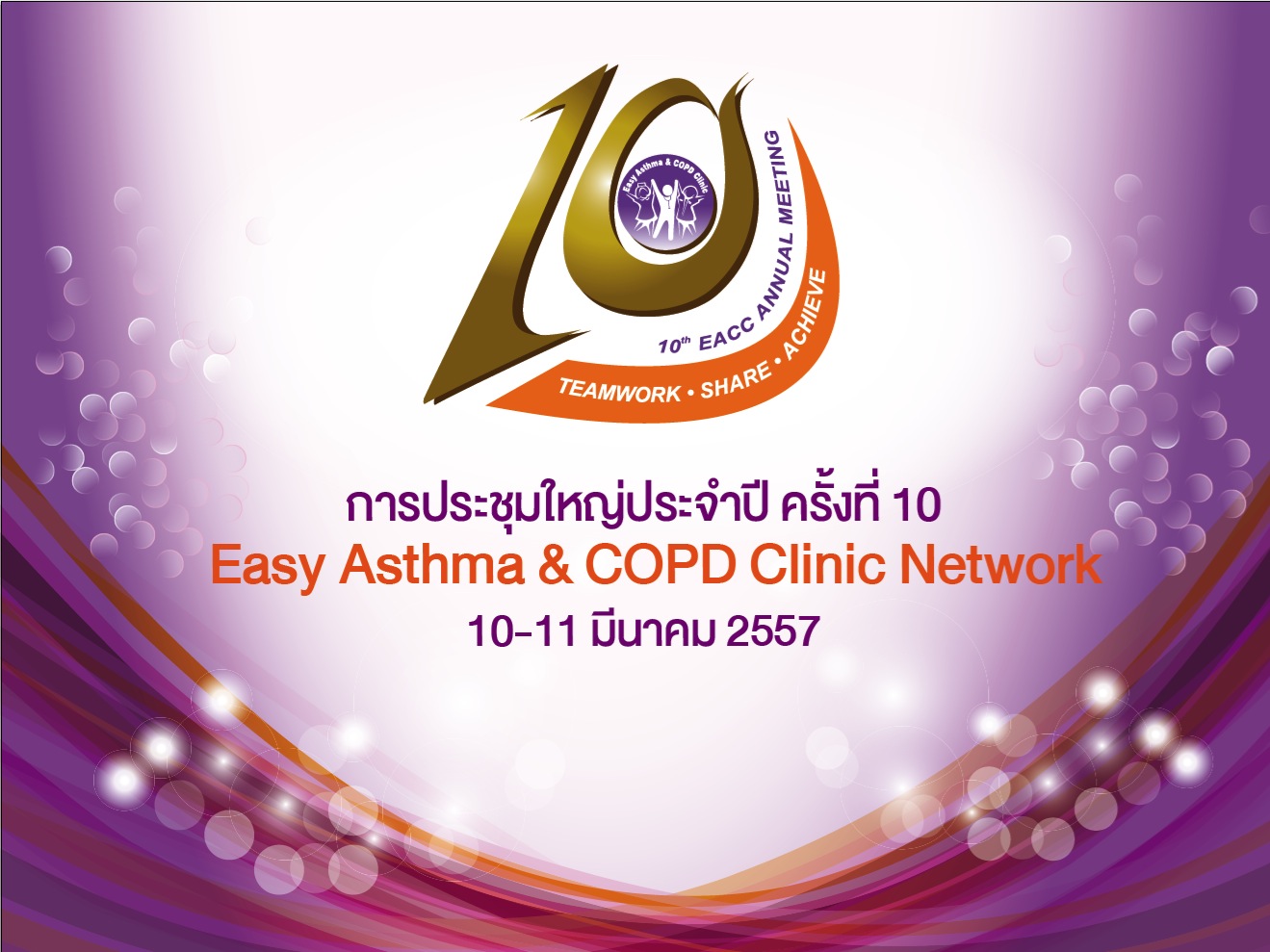